３年「そろばんひき算」６４－２３７０－４８
ひき算のしかた
一
十
６４－２３
願いましては
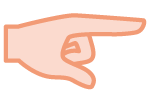 ひき算のしかた
一
十
６４－２３
①６４の十の位の６を入れる
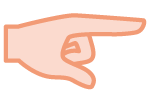 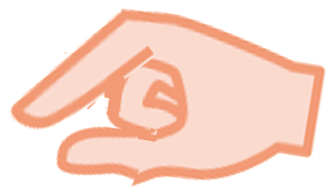 ひき算のしかた
一
十
６４－２３
①６４の十の位の６を入れる
②６４の一の位の４を入れる
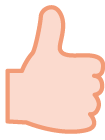 ひき算のしかた
一
十
６４－２３
①６４の十の位の６を入れる
②６４の一の位の４を入れる
③２３の２０をひく
　十の位に一だまを３こ入れて
　五だまを取る
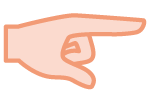 ３０をたして
５０を取るから
２０ひくことになる
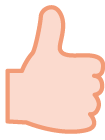 ひき算のしかた
一
十
６４－２３
①６４の十の位の６を入れる
②６４の一の位の４を入れる
③２３の２０をひく
　十の位に一だまを３こ入れて
　五だまを取る
④２３の３をひく
⑤答えは４１です
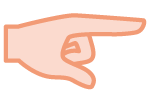 ひき算のしかた
一
十
７０－４８
願いましては
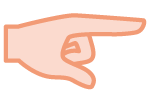 ひき算のしかた
一
十
７０－４８
①７０の十の位の７を入れる
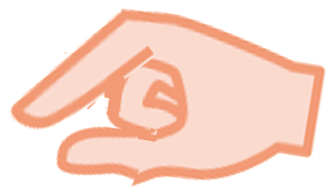 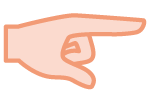 ひき算のしかた
一
十
７０－４８
①７０の十の位の７を入れる
②４８の４０をひく
　十の位に一だまを１こ入れて
　五だまを取る
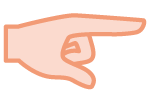 １０をたして
５０を取るから
４０ひくことになる
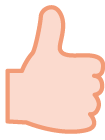 ひき算のしかた
一
十
７０－４８
①７０の十の位の７を入れる
②４８の４０をひく
　十の位に一だまを１こ入れて
　五だまを取る
③４８の８をひく
　十の位から一だまを１こ取り
　一の位に２をいれる
④答えは２２です
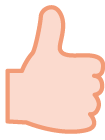 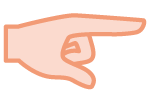 １０をとって
２をいれたから
８ひくことになる